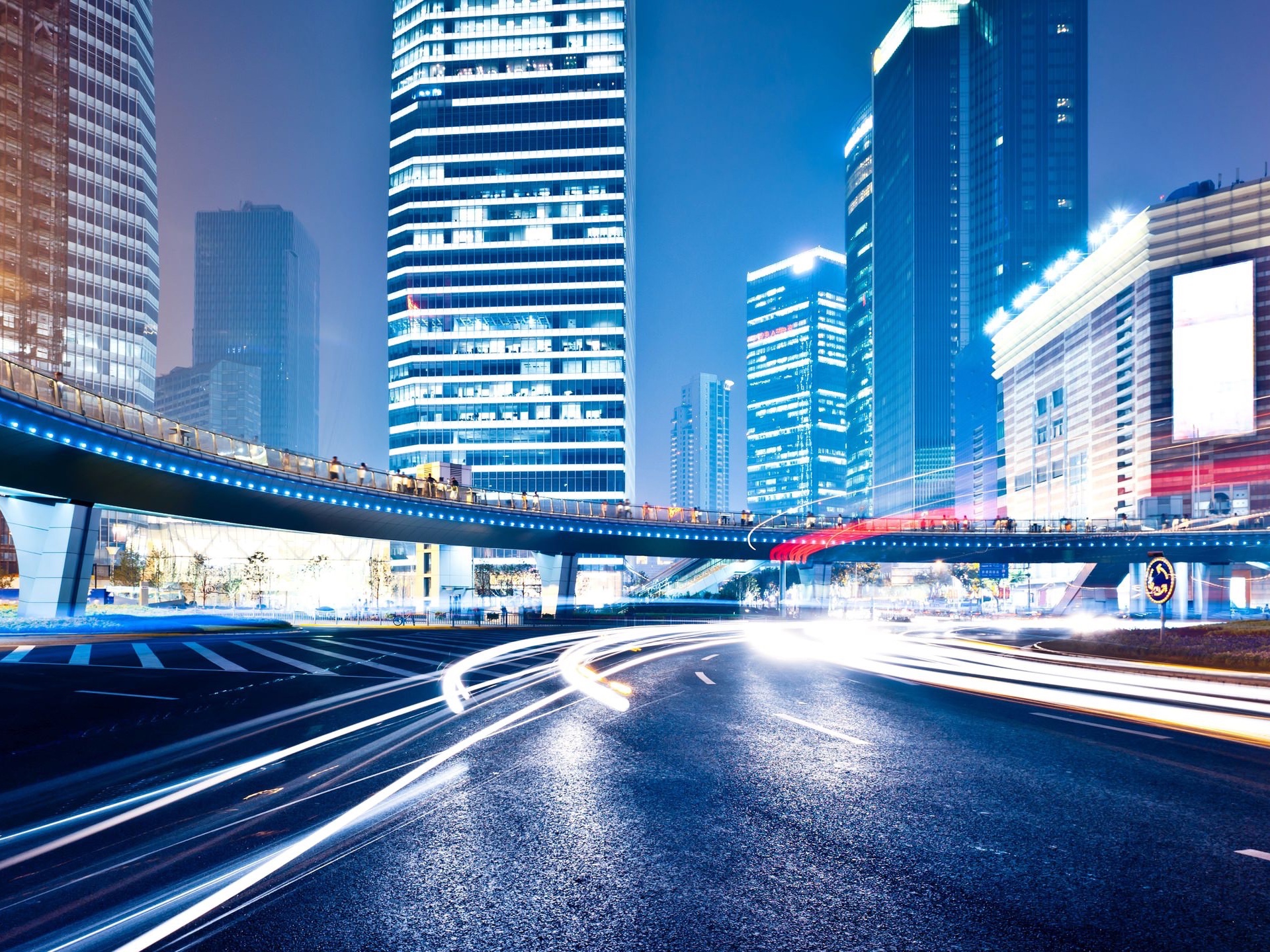 «Северсталь»
БЫТЬ ЛИДЕРАМИ В СОЗИДАНИИ
Любое несанкционированное копирование, раскрытие или распространение материалов, содержащихся в данном документе (или приложениях к нему), строго запрещено.
«СЕВЕРСТАЛЬ» ЭТО:
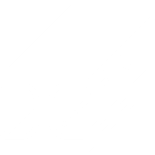 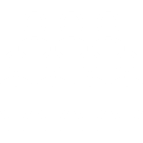 12 млн тонн стали
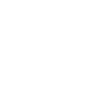 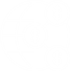 50 тысяч сотрудников
дивидендная доходность 
10-15%
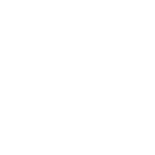 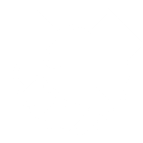 продажи в 77 стран
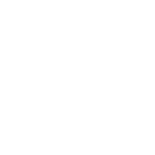 19 тысяч продуктов
6 тысяч клиентов
70 предприятий
«СЕВЕРСТАЛЬ ДИДЖИТАЛ» ЭТО:
Решения наших специалистов:
автоматизирует работу обжиговых машин
управляет скоростью ключевых агрегатов производства плоского проката
Разработка и внедрения алгоритмов машинного обучения, цифровых моделей на предприятиях
помогает распознавать дефекты продукции в реальном времени и искать неисправности оборудования
2
НАПРАВЛЕНИЯ ПРАКТИКИ В «СЕВЕРСТАЛЬ ДИДЖИТАЛ»:
Участие в разработке продуктивного приложения.
Проведение исследований по новым проектам
Поддержка и доработка действующих инструментов.
Подробнее о проекте:
https://is.gd/CmsMy5
3
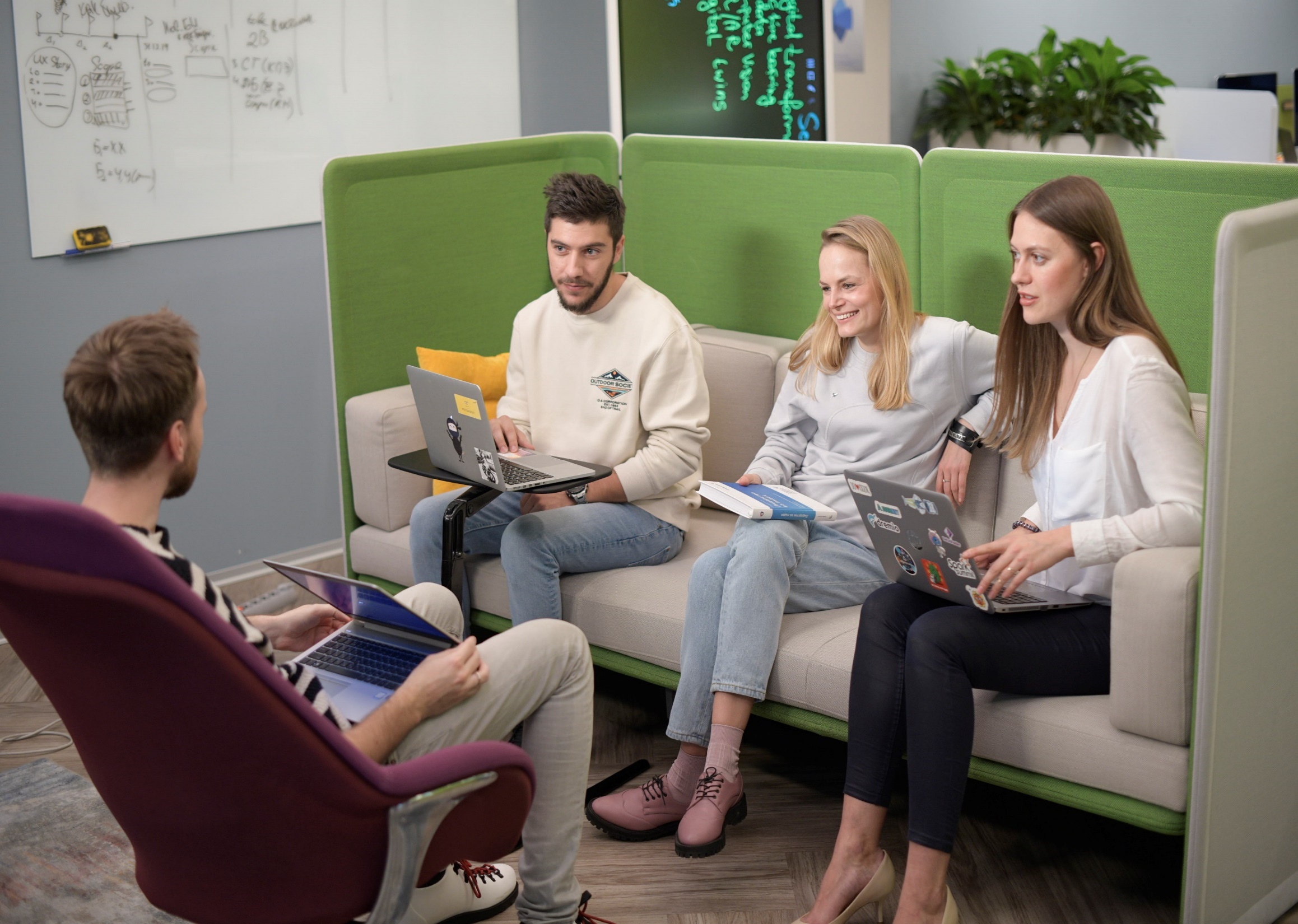 НА ПРАКТИКЕ ТЫ СМОЖЕШЬ:
Применить свои знания для решения прикладных задач
Поучаствовать в разработке инструментов, задействованных на производстве 
Познакомиться с классными ребятами
Мы работаем с инструментами:
Python
Spark
Hadoop
Gitlab
Grafana
4
МИНИМАЛЬНЫЕ ТРЕБОВАНИЯ
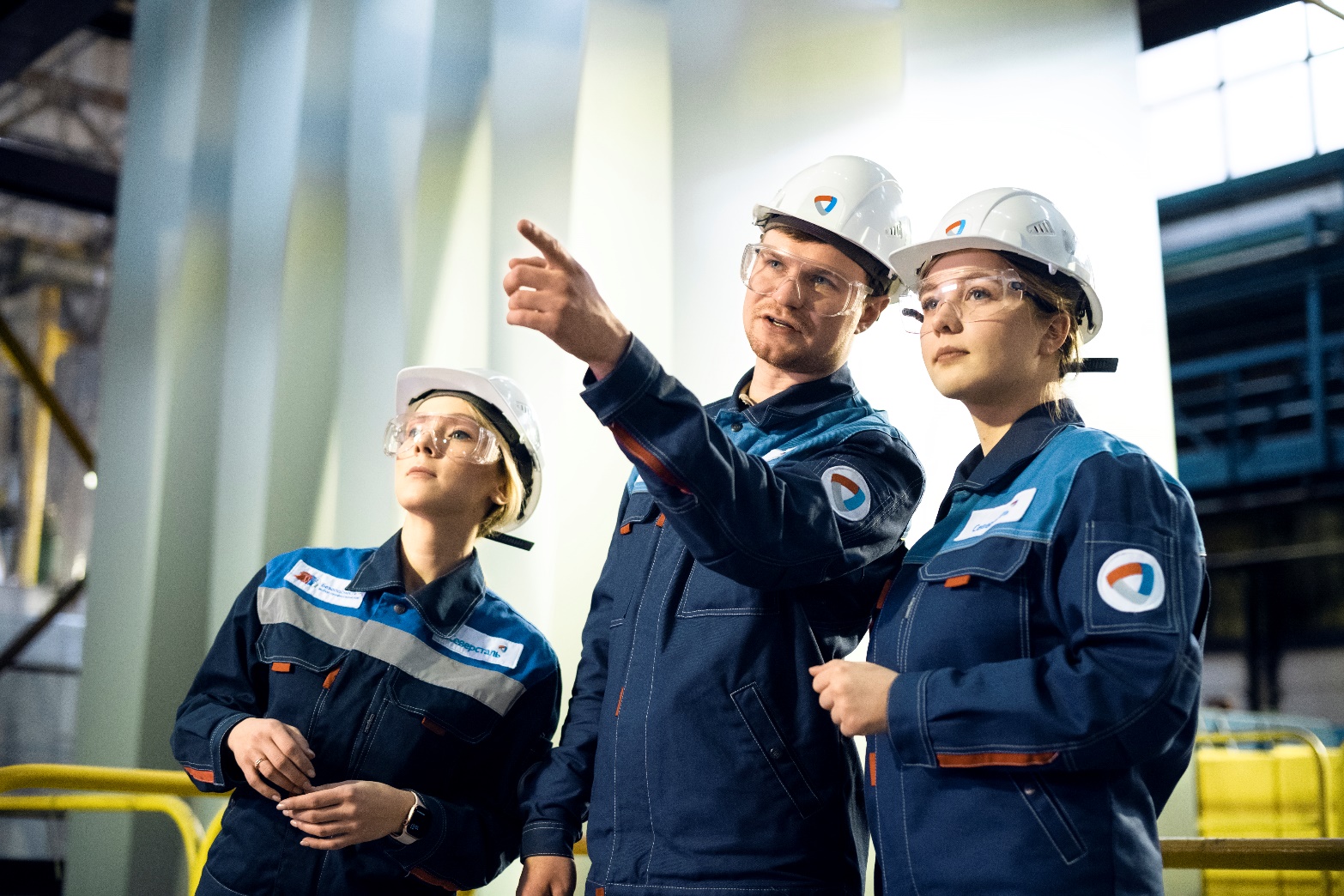 1
Python, Git, Математическая статистика.
2
При подаче заявки просьба указать библиотеки Python c которыми удалось поработать.
3
Срок практики: не менее месяца.
Проекты интересные, но требуют погружения.
5
ЕЩЕ НЕСКОЛЬКО ПРИЧИН ПОДАТЬ ЗАЯВКУ НА ПРАКТИКУ
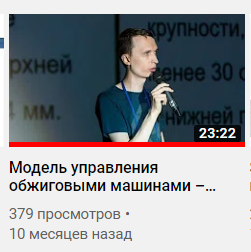 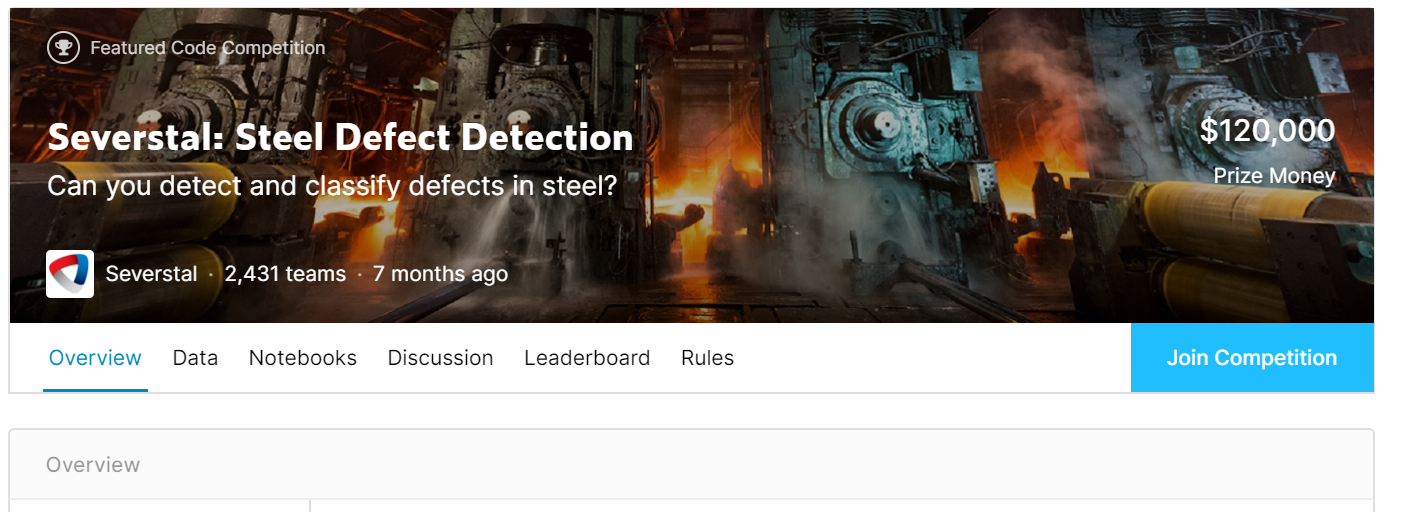 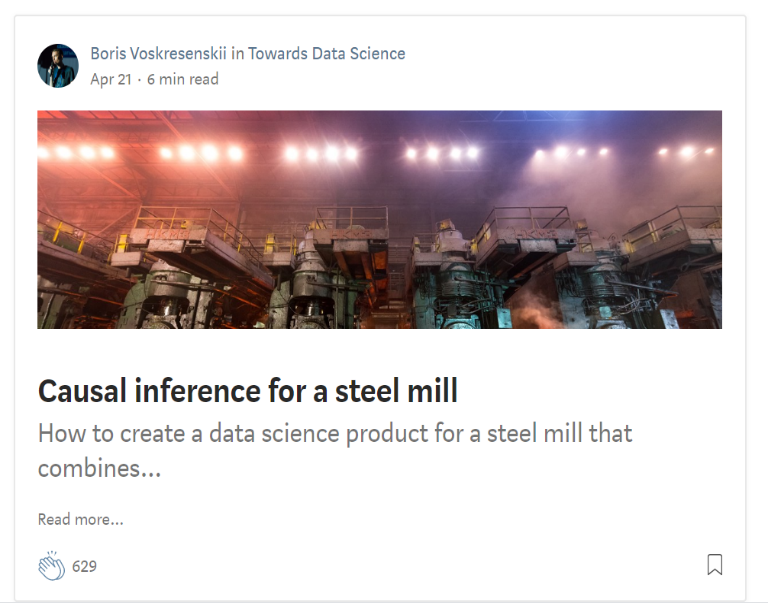 https://is.gd/3Rz3Ip
https://is.gd/9lKwhN
https://is.gd/432Acm
1. Изучи наш кейс на Kaggle по использованию компьютерного зрения на производстве. В конкурсе участие  приняли 2 431 команда.
3. Просмотри реальный кейс, который решили коллеги на обжиговой машине
2. Прочти статью о нашем проекте по автоматизированному управлению прокатом
6
ЖДЕМ ТВОЕ РЕЗЮМЕ НА ПОЧТУ: nm.nikolaeva@severstal.com 

Наталия Николаева – ваш будущий ментор :)
7